1
Office of Homeless Services Rapid Re-housing  Landlord Training
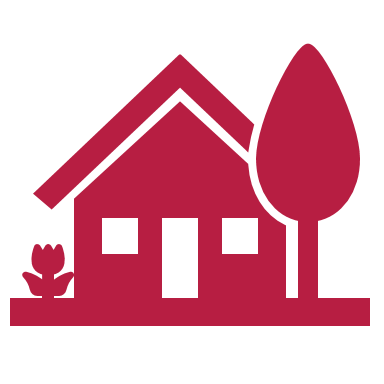 2
What is Rapid Re-housing?
Core Components of Rapid Re-housing
3
Housing Identification Principles
5
Housing Identification Standards
The provider should be explaining the program to the landlord during the recruitment process. This will give the landlord the option because they are aware of the process.
6
Landlord Requirements
7
Documents Needed
Current Renters License
No arrears on Taxes or Water Bill
Rental Suitability 
The unit must be able to pass  A City  inspection
8
Inspections
Inspections are held by Certified (HQS) Housing Standard Quality Inspectors
Inspections may take at least 2 weeks from the time the Housing Stabilization specialist submit the request. 
The landlord must have gas, electric, and running water on  in order for the inspection to be completed.  
The unit must have all appliances in the unit. (Refrigerator & Stove)
All windows must have screens and locks 
If the unit fails, the inspector will schedule a reinspection date that may be 2 weeks or more.
9
Lease Signing
Rapid Rehousing has documents that must be a part of the lease.
The lease must be in the participant's name.
Lease addendum- this document protects the tenant in the event they receive permanent housing before the lease is up. *
Security deposit addendum – this document states the security deposit is returned to the tenant in full at least 30 days after leaving unless there are damages.*
Rental Agreement- this document informs the landlord what amount of rent the tenant and the provider is responsible for paying monthly.
Landlords are supposed to receive payment at the lease signing. DO NOT accept an IOU.
10
Rapid Re-housing Case Management and Services
Rapid Rehousing Case Management & Services
11
Meet with the participant every month. 
Help the participant increase their income by filing for benefits if applicable, referring them to job linkages, attend landlord tenant course, credit counseling, and low-income utilities. 
Assist the participant in applying for permanent housing or housing they can afford.
12
Questions